TRANSPORT XXI WIEKU
2025
www.transport21.pw.edu.pl
Imię Nazwisko autora 1), Imię Nazwisko współautora 2)
1) Uczelnia, Instytucja, 2) Uczelnia, Instytucja
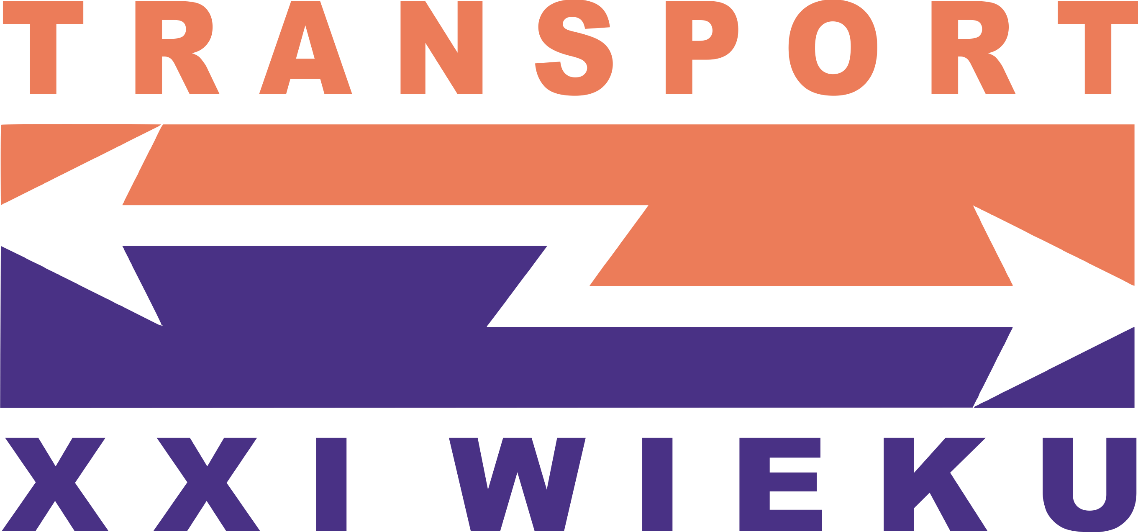 Tytuł referatu ……….
…………….
Wprowadzenie
W artykule przedstawiona została nowoczesna metoda z użyciem kopuł do konstruowa-  nia i badania zależności między elementami modeli systemów odpornych na uszkodze-  nia. Kopuły są cenną metodą modelowania dużych systemów niezawodnościowych po-  nieważ rozdzielają brzegowe rozkłady elementów od ich zależności. W konsekwencji ko-  puły mogą być stosowane w algorytmach opartych na BDD. Metody kopuł    można zastosować w przypadkach, gdy wiadomo, że ……. .
Wnioski
Tekst, tekst …………………………………..
………………………………………………………………………………………………………
……………………………………………………...….
Trwałość lub gotowość złożonych systemów technicznych  zwykle jest obliczana poprzez ich dekompozycje na moduły  lub elementy, estymację niezawodności elementów i modu-  łów oraz obliczanie niezawodności systemów z niezawod-  ności poszczególnych komponentów i zidentyfikowanych  struktur ……………..…
Czcionka dowolna w zależności od ilości tekstu, ale czytelna ……………….
Trwałość lub gotowość złożonych systemów technicznych zwykle jest obliczana poprzez  ich dekompozycje na moduły lub elementy, estymację niezawodności elementów i modu-  łów oraz obliczanie niezawodności systemów z niezawodności poszczególnych kompo-  nentów i zidentyfikowanych struktur
Tekst, tekst …………………rysunki ………………tabele…………..………………..
Podsumowanie
Tekst, tekst …………………………………..
……………………………………rysunki………………tabele…………..
…………………………………………………….
Problem badawczy i metoda badawcza
Jako interesujące podejście związane z badaniem zależności między modułami, w pracy  tej proponuje się metodę opartą na kopułach [2]. Kopuły są sposobem określania łącz-  nych rozkładów, jeśli tylko znane są rozkłady brzegowe. W szczególności opracowane są  kopuły na potrzeby badania  niezawodności  systemów z zależnymi elementami.     Słowo
„kopuła” jest łacińskim rzeczownikiem, który oznacza „połączenie, więź”.
W przypadku dwuwymiarowkwadracie,  [0, 1]     x     [0, 1]     których     brzegowe     rozkłady     są     jednostajne.
ym kopuła C jest rozkładem dwóch zmiennych na Kopuły
……………………………………………………………………….. . Własność ta jest sformu-  łowana w twierdzeniu Sklara.
Tekst, tekst ……… rysunki ………………tabele…………..

Wyniki
Alternatywnie, kopuła przetrwania łączy jednowymiarowe funkcje przetrwania w funkcje  przetrwania  wielu  zmiennych.  Stąd  w przypadku  dwóch  zmiennych  zachodzi równość
………………………….. .
Kopuła przetrwania wiąże łączną i brzegowe funkcje przetrwania w sposób analogiczny  jak kopuła łączy funkcje zawodności. Twierdzenie sformułowane dla rozkładów przetrwa-  nia jest równoważne do twierdzenia Sklara dla funkcji zawodności. Niech S będzie
n-wymiarową funkcją przetrwania z brzegowymi funkcjami przetrwania, S1, … , Sn wów-
czas S ma przedstawienie …………………………………………. .
Kopuła ………………………….. w sposób analogiczny jak kopuła łączy funkcje zawodno-  ści. Twierdzenie sformułowane dla rozkładów przetrwania jest równoważne do twierdze-  nia Sklara dla funkcji zawodności. Niech S będzie -wymiarową funkcją przetrwania z  brzegowymi   funkcjami   przetrwania,   S1,  …  ,  Sn     wówczas   S   ma  przedstawienie
…………………………………………. .
Bibliografia
Kaminov I.P., Li T., Willner A.E.: Optical Fiber Telecommunications V B, Elsevier, Am-sterdam, 2008. 
Embrechts P., Lindskog F., McNeil, A.: Modelling Dependence with Copulas and Appli-cations to Risk Management. W: Handbook of Heavy Tailed Distributions in Finance, ed. S. Rachev, Elsevier, rozdział 8, 2003, str. 329-384.
TRANSPORT XXI WIEKU
www.transport21.pw.edu.pl
2025